TURKISH TOURISM
Mr. Osman Ayık
TÜROFED Chairman of the Board
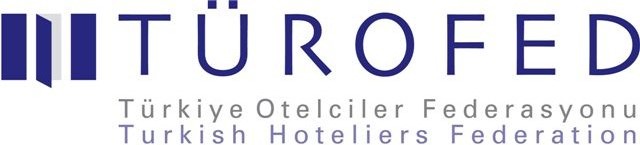 2
Facility Numbers in Turkey
3
Room and Bed Numbers in Turkey
4
Type of Facility (2015)
5
Number of Tourists(1982-2015)
6
2012-2014 Inbound tourist numbers of major cities
7
Number of tourists coming to Turkey in past 25 years
[Speaker Notes: Turizmi çeşitlendirmek
Sağlık turizmi vs.
Yeşil Yıldız
Mavi Bayrak
Her şey dahil sistemi
Uçuş kolaylıkları]
8
Number of Green-Star Facilities In Terms of Cities
9
International Blue Flag Numbers (2015)
*Turkey is on the second place of the world rank
10
Tourism Income(1982-2015)
11
Place of Turkey in the World in terms of Incoming Tourists (2014)
12
Tourism Income World Ranking
13
The biggest costumers in Europe according to overnights abroad
1.Germany (630 million nights)
2.England (505 million nights)
3.France (200 million nights)
4.Holland (170 million nights)
5.Italy (100 million nights)
6.Spain (85 million nights)
7.Sweden (81 million nights)
8.Belgium (60 million nights)
9.Austria (60 million nights)
10.Denmark (50 million nights)
14
TURKEY’S SITUATION IN SOURCE MARKETS
GERMANY
70 million travels

1.Spain
2.Italy3.Turkey
4.Austria
5.France6.Croatia7.Greece
15
RUSSIA
18-20 million travels

1.Turkey
2.Egypt
3.Greece
4.China
5.Thailand
6.Spain
7.Germany
8.Italy
9.United Arab Emirates
16
ENGLAND
36-38 million travels
 
1.Spain
2.France
3.Italy4.USA
5.Portugal
6.Greece
7.Turkey8.Holland
17
FRANCE
20-22 million travels 

1.Spain
2.Italy
3.Portugal4.Greece5.Turkey
18
AUSTRIA
8-10 million travels

1.Italy
2.Germany
3.Spain
4.Greece
5.Turkey
19
HOLLAND
18-20 million departures per year
 
1.France
2.Spain
3.Italy
4.Greece
5.Turkey
20
ITALY
16-17 million travels
 
1.France
2.Spain
3.Greece
4.Turkey
21
How Our Tourism Developed?
Within the context of five-year development plans, tourism goals have been determined since 1963.

Between 1970 and 1980, the planning of tourism lands had been organized.

In 1982, with legal regulations, tourism sector considered as privileged sector and obstacles were removed. In this regard, Tourism Promotion Law (2634) pioneered. 

With build-operate-transfer model, tourism lands were supplied to entrepreneurs by land allocation for 49 years.
22
Tourism area and centers were established with regional plannings.

Tourist comings were eased by development of infrastructures (especially airports, highways, marinas).

Mass tourism has developed in European and Russian market, thanks to Turkish ownered tour operators and charter firms (e.g. Öger Tour, Kayı Tour, Anex, Coral, Pegas); especially for Muğla and Antalya band
23
OUR TOURISM ASSETS
İstanbul as culture and shopping tourism
Kapadokya, Nemrut, Efes, Pamukkale because of cultural features
İstanbul, Topkapı Palace, Hagia Sophia Museum, Anatolian Civilizations Museum, Hattusa, Aspendos, Hierapolis, Göbeklitepe, Antique Site of Zeugma, Antique Site of Troy etc. because of historical features
24
Gastronomy
Sports tourism
Paragliding
Tableland Tourism- Karadeniz Tablelands
Winter Sports- Uludağ, Ilgaz, Kartalkaya, Palandöken, Sarıkamış, Erciyes
Health Tourism-Surgeries, beautification, hair transplantation, spa, wellness, thermal, etc.
25
The Places in UNESCO’s World Heritage List
Historic Areas of İstanbul
Hospital of Divriği and Great Mosque
Hattusa(Boğazköy)- Hittite Capital (Çorum)
Nemrut Mountain
Xanthos-Letoon(Antalya- Muğla)
Safranbolu (Karabük)
Archaeological Site of Troy (Çanakkale)
Edirne Selimiye Mosque and its Social Complex
Neolithic Site of Çatalhöyük (Konya)
26
Bergama Multi-Layer Cultural Landscape Areas (İzmir)
Bursa ve Cumalıkızık (Bursa)
Göreme National Park ve Kapadokya (Nevşehir)
Pamukkale- Hierapolis (Denizli)
Ephesus
Diyarbakır Fortrees and Hevsel Gardens Cultural Landscape
27
THANK YOU
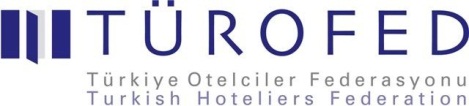